Chap. 5 – La planification des activités et des prestations6. Contrôler le déroulement
La réalité se déroule rarement telle qu'elle a été prévue. Tout au long de la procédure des incidents, des imprévus peuvent perturber le bon enchainement des tâches. Il faut savoir être flexible et ajuster les décisions en fonction des imprévus
Chaque tâche doit être suivie afin de vérifier qu'elle est réalisée en respectant notamment les contraintes de qualité et de dates. En cas d’écarts les responsables doivent prendre les mesures correctives qui s’imposent. 
Ce suivi peut être réalisé à l’aide d’outils appropriés telles que des fiches de contrôle qui permettent de suivre et de vérifier chaque tâche.
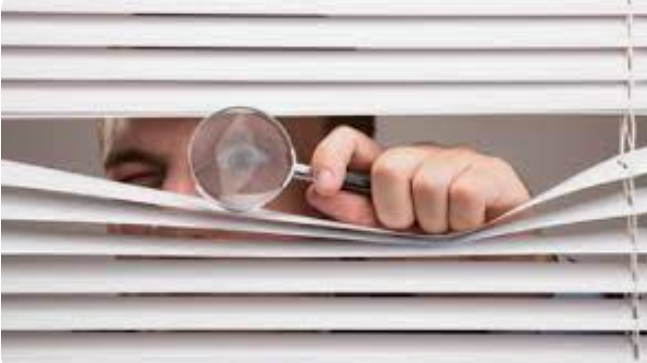